STEM accessibility:Beyond simply making things accessible
What can we do to prepare students for life post-college?
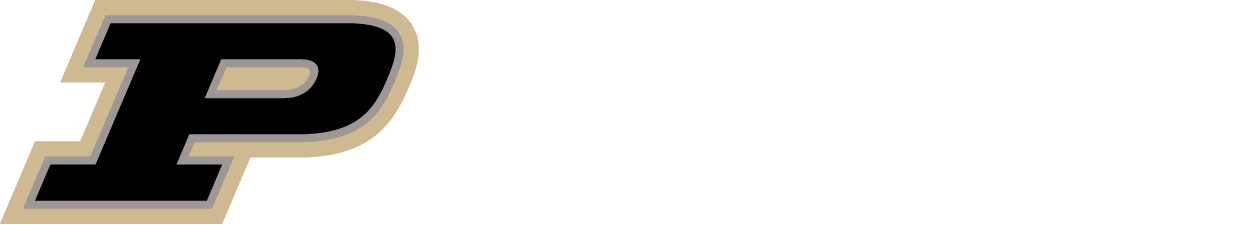 Who Are We?
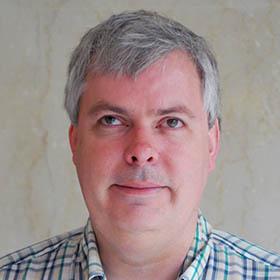 David Schwarte
Assistive Technology Specialist
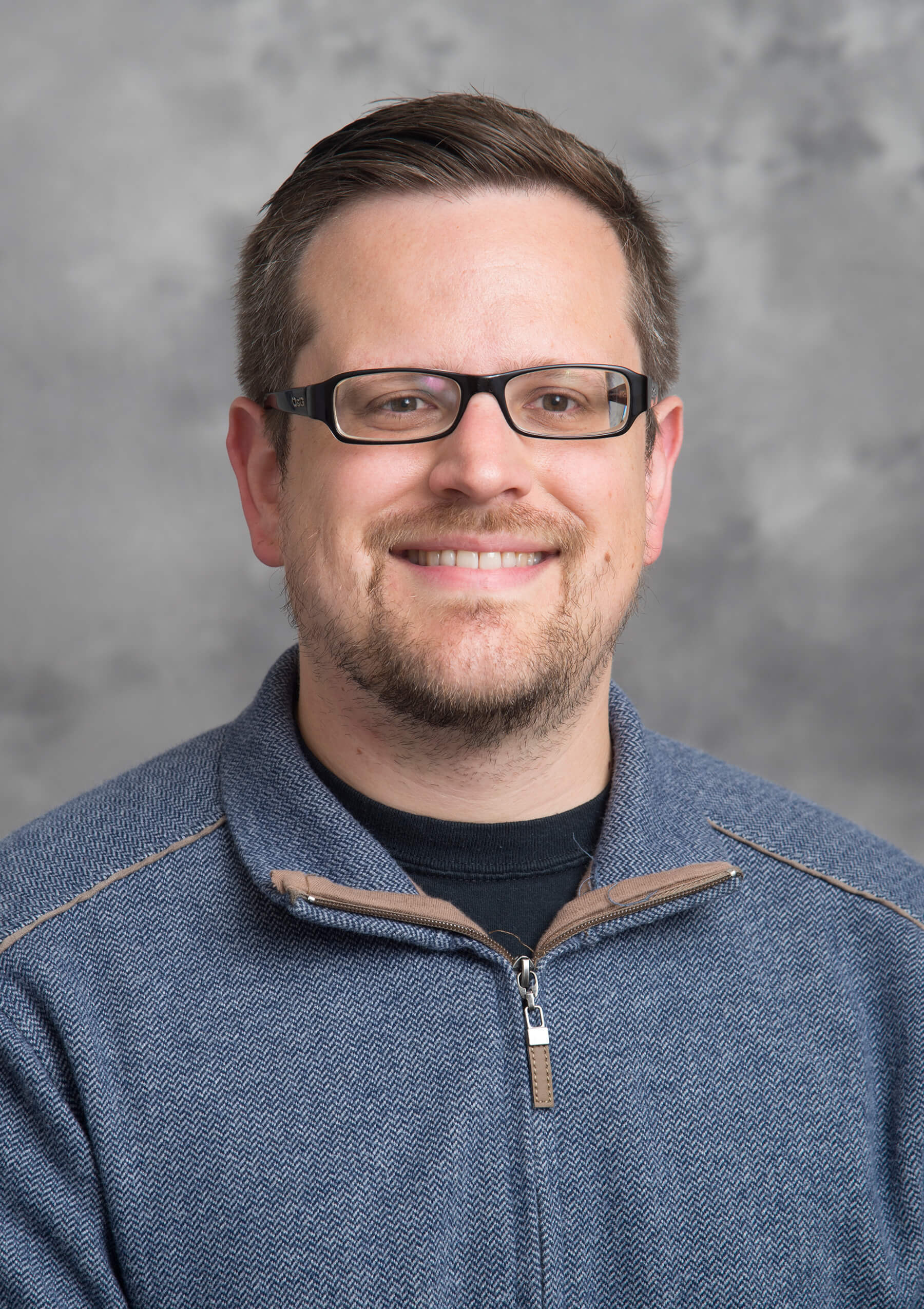 Alex Mason
Assistive Technology Specialist
2
10/24/2023
Who Are We? (2)
Where do we fit in at Purdue University?
Consulting & Training Team
Support Brightspace
Support Globally-Supported Integrations
Workshops, Consultations, etc.
Unique position between DRC and TLT
3
10/24/2023
Why Are We Here?
Our Agenda:
How does a student in STEM engage and interact with materials?
Why is it important for a student to have independence when working with STEM materials?
How was this done with one particular student and how can this be replicated for future use?
4
10/24/2023
Engaging with Materials
After making materials accessible, we can’t just stop there!
There is no one-size-fits-all solution in every circumstance
Accessibility related to math and engineering
Graphical representations of information
5
10/24/2023
Having Independence With Materials
Accommodation logistics, etc.
Importance of human readers/scribes in STEM
Potential barriers with human readers/scribes
Not effective, long-term solution
There is no one-size-fits-all solution in every circumstance
6
10/24/2023
Interaction and Replication
How did the student show their work?
How did the student explain their “engineering judgement” used in solving the problem?
7
10/24/2023
ChattyInfty Demo
ChattyInfty Demo
8
10/26/2023
Interaction and Replication (2)
How did the student graph and chart lab information?
9
10/26/2023
Tactile Graph Example
Tactile Graph Example
10
10/26/2023
Interaction and Replication (3)
How did the student interact with technical drawings?
11
10/26/2023
CAD Drawing Example
CAD Drawing Example
12
10/26/2023
Discussion / Q&A
13
10/24/2023
Thank you!
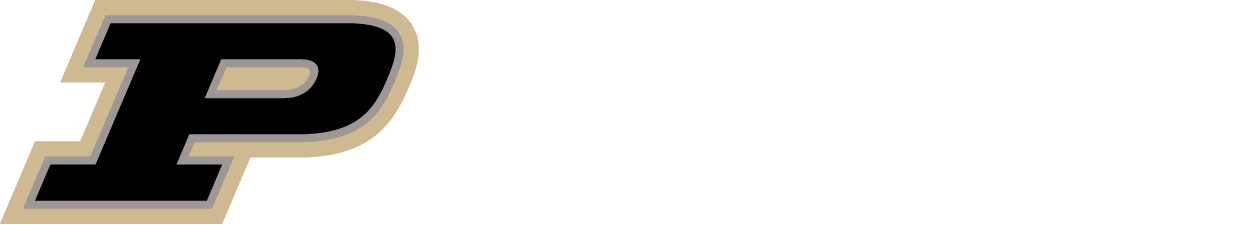 Contact Us!
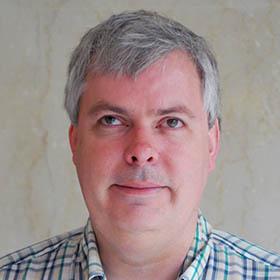 David Schwarte
Assistive Technology Specialist
schwarte@purdue.edu
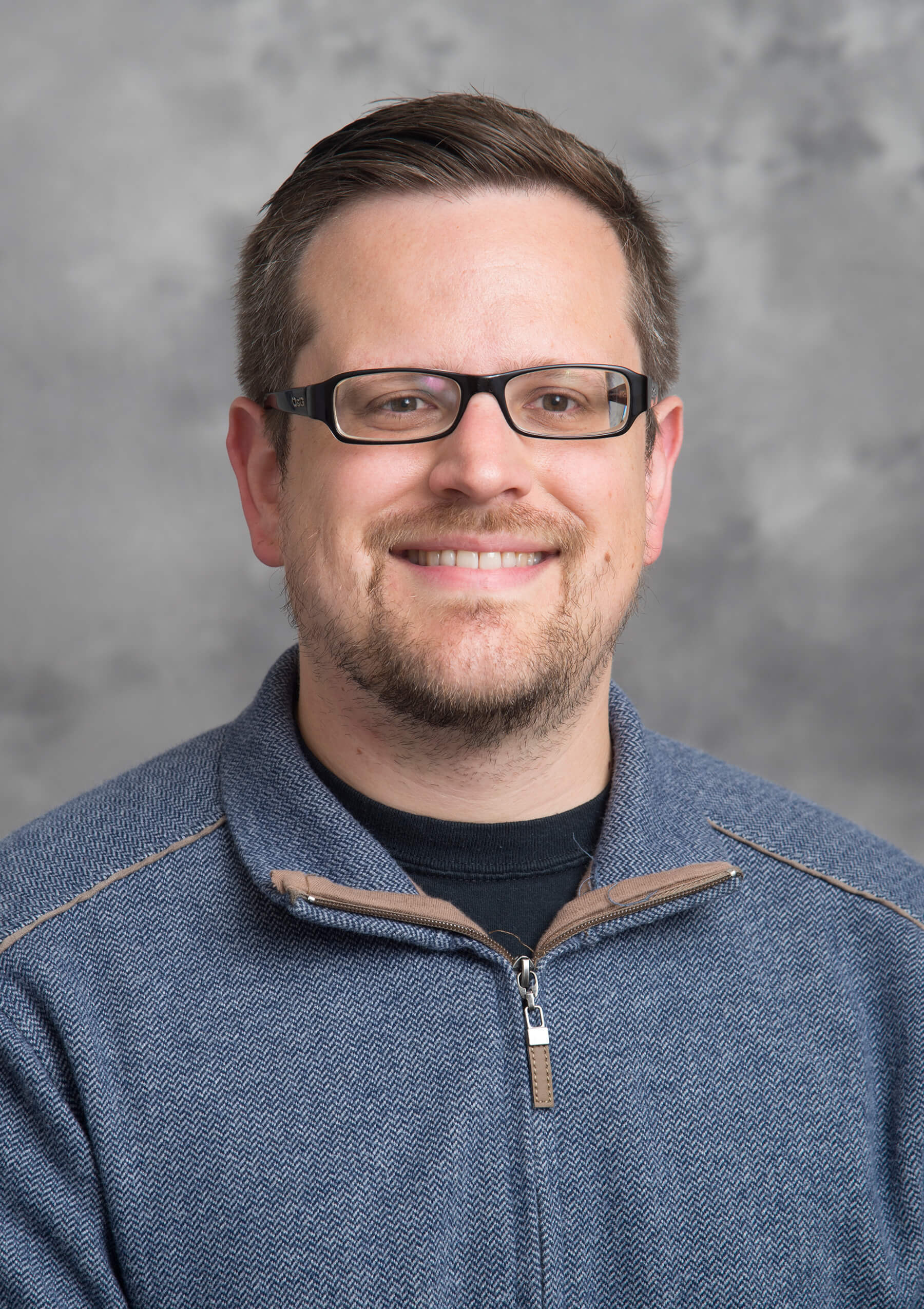 Alex Mason
Assistive Technology Specialist
mason3@purdue.edu
15
10/24/2023